PHYS 1442 – Section 001Lecture #5
Monday, June 10, 2013
Dr. Jaehoon Yu
Chapter 17
Electric Potential and Electric Field
Equi-potential Lines
The Electron Volt, a Unit of Energy
Capacitor and Capacitance
Di-electrics
Storage of Electric Energy
Chapter 18
The Electric Battery
Ohm’s Law: Resisters
Resistivity
Today’s homework is homework #3, due 11pm, Thursday, June 13!!
Monday, June 10, 2013
PHYS 1442-001, Summer 2013               Dr. Jaehoon Yu
1
Announcements
Quiz results
Class average: 21.2/41
Equivalent to 51.7/100
Top score: 40/41
Reading assignments
CH17 – 6, 17 – 10, and 17 – 11 
First term exam tomorrow, Tuesday, June 11
Covers CH1 – Ch7 plus A1 – A8
Mixture of multiple choice and free response problems
Bring extra credit special project #1 during the break
Monday, June 10, 2013
PHYS 1442-001, Summer 2013               Dr. Jaehoon Yu
2
Special Project #2 – Angels & Demons
Compute the total possible energy released from an annihilation of x-grams of anti-matter and the same quantity of matter, where x is the last two digits of your SS#. (20 points)
Use the famous Einstein’s formula for mass-energy equivalence
Compute the power output of this annihilation when the energy is released in x ns, where x is again the last two digits of your SS#. (10 points)
Compute how many cups of gasoline (8MJ) this energy corresponds to. (5 points)
Compute how many months of world electricity usage (3.6GJ/mo) this energy corresponds to. (5 points)
Due by the beginning of the class Thursday, June 13.
Monday, June 10, 2013
PHYS 1442-001, Summer 2013               Dr. Jaehoon Yu
3
Electric Potential and Electric Field
The effect of a charge distribution can be described in terms of electric field or electric potential.
What kind of quantities are the electric field and the electric potential?
Electric Field:
Electric Potential: 
Since electric potential is a scalar quantity, it is often easier to handle.
Well other than the above, what are the connections between these two quantities?
Vector
Scalar
Monday, June 10, 2013
PHYS 1442-001, Summer 2013               Dr. Jaehoon Yu
4
Electric Potential and Electric Field
Potential energy change is expressed in terms of a conservative force (point a at a higher potential)

For the electrical case, we are more interested in the potential difference:

This formula can be used to determine Vba when the electric field is given. 
When the field is uniform
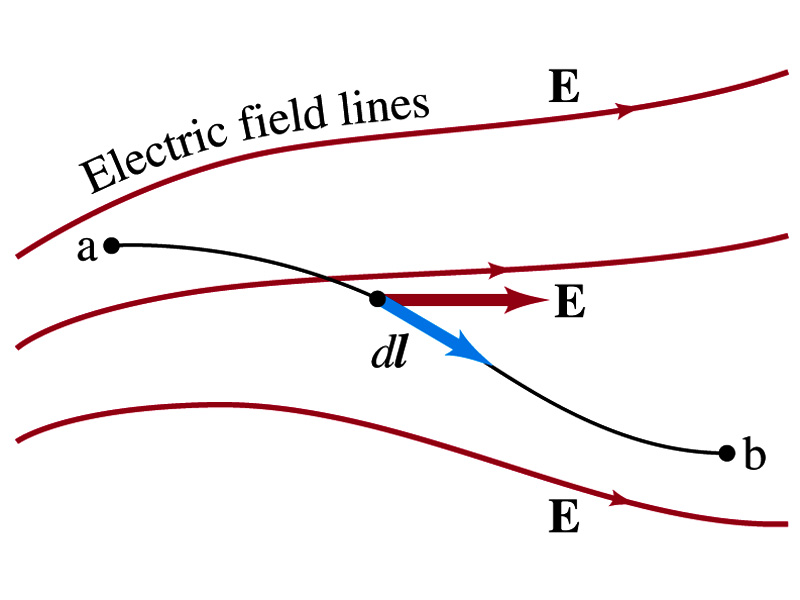 so
What does “-”sign mean?
The direction of E is along that of decreasing potential.
Monday, June 10, 2013
PHYS 1442-001, Summer 2013               Dr. Jaehoon Yu
5
V/m
Can you derive this from N/C?
Unit of the electric field in terms of potential?
Example 17 – 3
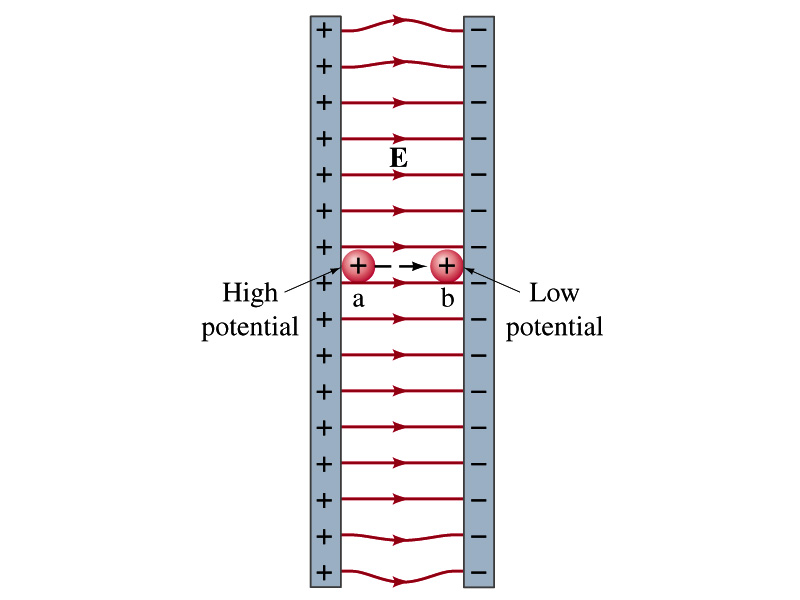 5cm
50V
Uniform electric field obtained from voltage: Two parallel plates are charged to a voltage of 50V.  If the separation between the plates is 5.0cm, calculate the magnitude of the electric field between them, ignoring any fringe effect.
What is the relationship between electric field and the potential for a uniform field?
Solving for E
Which direction is the field?
Direction of decreasing potential!
Monday, June 10, 2013
PHYS 1442-001, Summer 2013               Dr. Jaehoon Yu
6
Electric Potential due to Point Charges
What is the electric field by a single point charge Q at a distance r? 

Electric potential due to the field E for moving from point ra to rb in radial direction away from the charge Q is
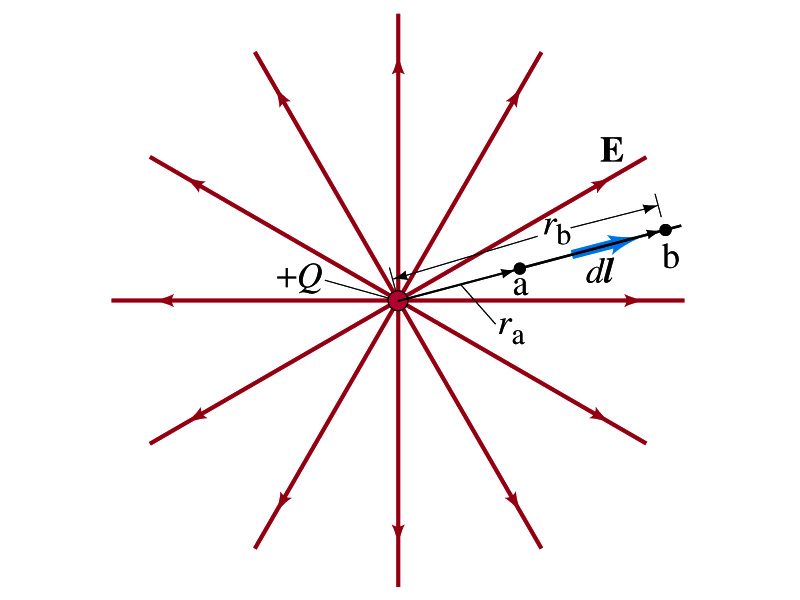 Monday, June 10, 2013
PHYS 1442-001, Summer 2013               Dr. Jaehoon Yu
7
Electric Potential due to Point Charges
Since only the differences in potential have physical meaning, we can choose            at           .
The electric potential V at a distance r from a single point charge is



So the absolute potential by a single point charge can be thought of as the potential difference by a single point charge between r and infinity
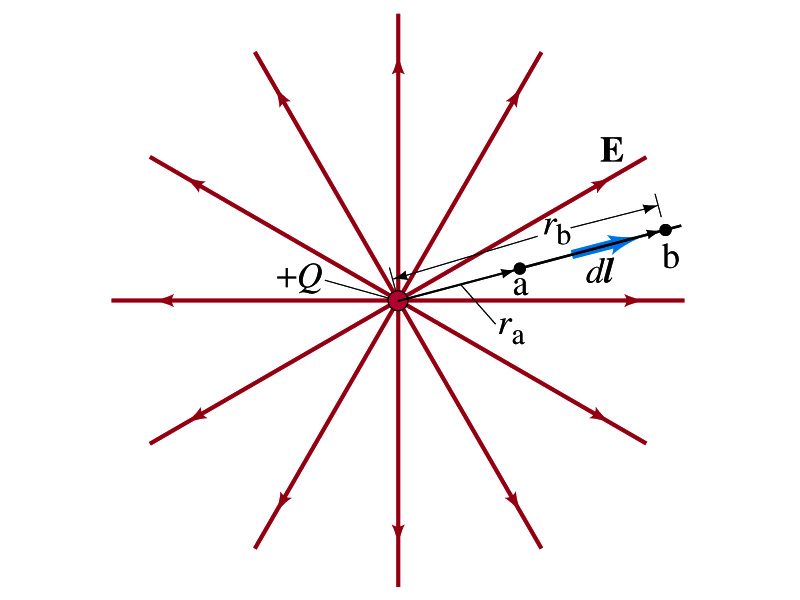 Monday, June 10, 2013
PHYS 1442-001, Summer 2013               Dr. Jaehoon Yu
8
Properties of the Electric Potential
What are the differences between the electric potential and the electric field?
Electric potential
Electric potential energy per unit charge
Inversely proportional to the distance
Simply add the potential by each of the source charges to obtain the total potential from multiple charges, since potential is a scalar quantity
Electric field
Electric force per unit charge
Inversely proportional to the square of the distance
Need vector sums to obtain the total field from multiple source charges
Potential due to a positive charge is a large positive near the charge and decreases towards 0 at the large distance.
Potential due to a negative charge is a large negative near the charge and increases towards 0 at a large distance.
Monday, June 10, 2013
PHYS 1442-001, Summer 2013               Dr. Jaehoon Yu
9
Shape of the Electric Potential
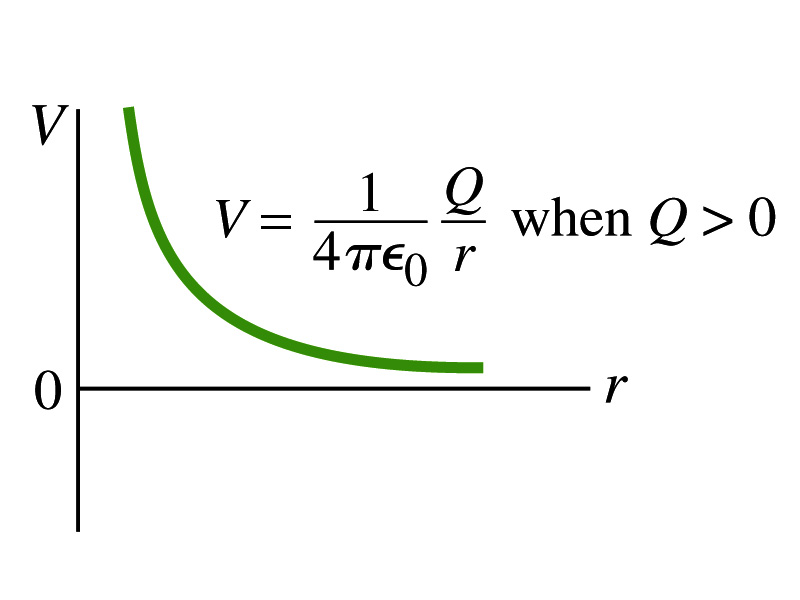 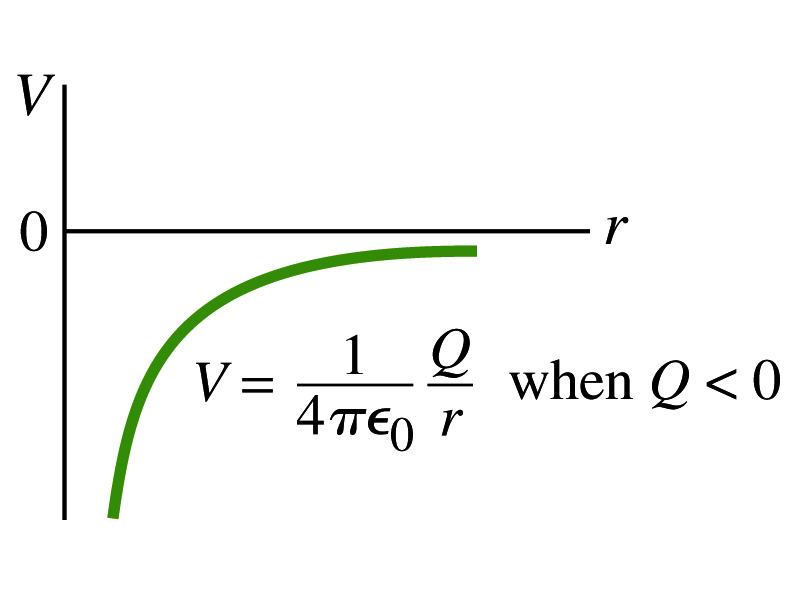 So, how does the electric potential look like as a function of distance from the source charge?
What is the formula for the potential by a single charge?
Positive Charge
Negative Charge
Uniformly charged sphere would have the potential the same shape as a single point charge.
Monday, June 10, 2013
PHYS 1442-001, Summer 2013               Dr. Jaehoon Yu
10
Uniformly charged sphere behaves like all the charge is on the single point in the center.
What does this mean?
Example 17 – 4
Potential due to a positive or negative charge: Determine the potential at a point 0.50m (a) from a +20μC point charge and (b) from a -20μC point charge.
The formula for absolute potential at a point r away from the charge Q is
(a) For +20μC charge:
(b) For -20μC charge:
It is important to express electric potential with the proper sign!!
Monday, June 10, 2013
PHYS 1442-001, Summer 2013               Dr. Jaehoon Yu
11
Example 17 – 5
Work to bring two positive charges close together: What minimum work is required by an external force to bring a point charge q=+3.00μC from a great distance away (r=infinity) to a point 0.500m from a charge Q=+20.0 μC?
What is the work done by the electric field in terms of potential energy and potential?
Since                                          we obtain
Electric force does negative work.  In other words, the external force must work +1.08J to bring the charge 3.00μC from infinity to 0.500m to the charge 20.0μC.
Monday, June 10, 2013
PHYS 1442-001, Summer 2013               Dr. Jaehoon Yu
12
Electric Potential by Charge Distributions
Let’s consider that there are n individual point charges in a given space and V=0 at r=infinity.
Then the potential due to the charge Qi at a point a, distance ria from Qi is

Thus the total potential Va by all n point charges is
For a continuous charge distribution, we obtain
Monday, June 10, 2013
PHYS 1442-001, Summer 2013               Dr. Jaehoon Yu
13
Example 17 – 6
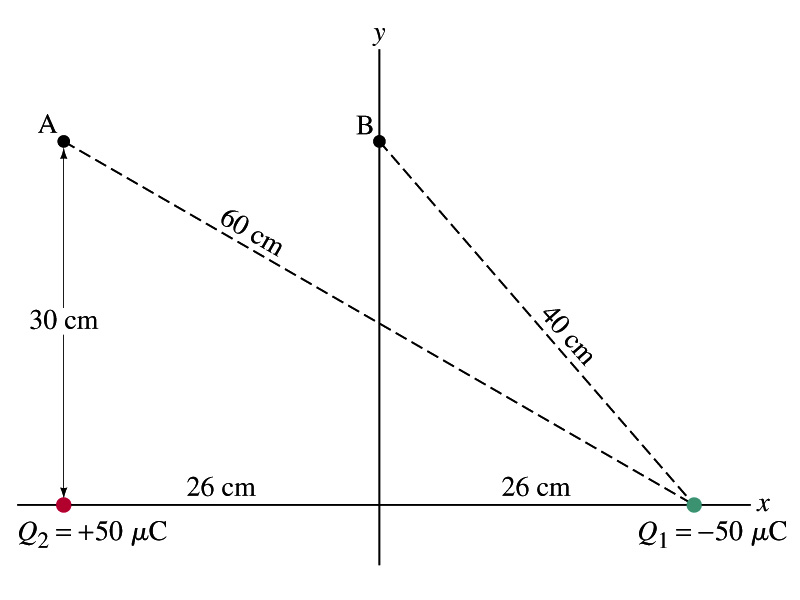 Potential due to two charges: Calculate the electric potential (a) at point A in the figure due to the two charges shown, and (b) at point B.
Potential is a scalar quantity, so one adds the potential by each of the source charge, as if they are numbers.
(a) potential at A is
(b) How about potential at B?
Monday, June 10, 2013
PHYS 1442-001, Summer 2013               Dr. Jaehoon Yu
14
Equi-potential Surfaces
Electric potential can be visualized using equipotential lines in 2-D or equipotential surfaces in 3-D
Any two points on an equipotential surface (line) are on the same potential
What does this mean in terms of the potential difference?
Thus, the potential difference between the two points on an equipotential surface is 0.
How about the potential energy difference?
Also 0.
What does this mean in terms of the work to move a charge along the surface between these two points?
No work is necessary to move a charge between these two points.
Monday, June 10, 2013
PHYS 1442-001, Summer 2013               Dr. Jaehoon Yu
15
Equi-potential Surfaces
An equipotential surface (line) must be perpendicular to the electric field.  Why?
If there are any parallel components to the electric field, it would require work to move a charge along the surface, and thus a potential difference exists.
Since the equipotential surface (line) is perpendicular to the electric field, we can draw these surfaces or lines easily.
There can be no electric field inside a conductor in static case, thus the entire volume of a conductor must be at the same potential. 
So the electric field must be perpendicular to the conductor surface.
Point charges
Parallel Plate
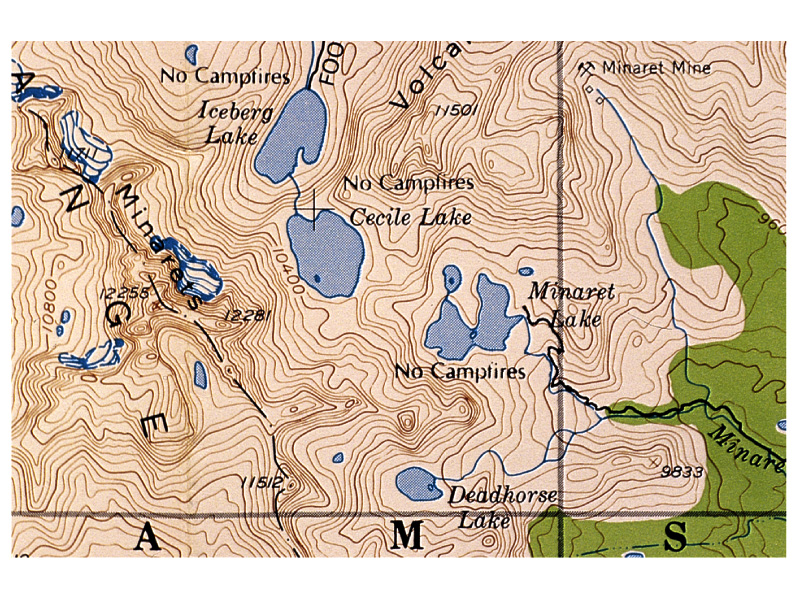 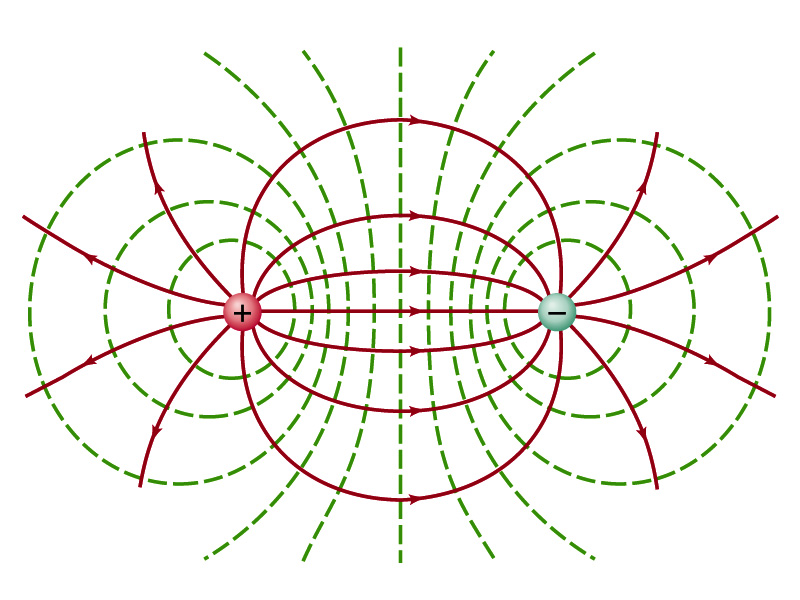 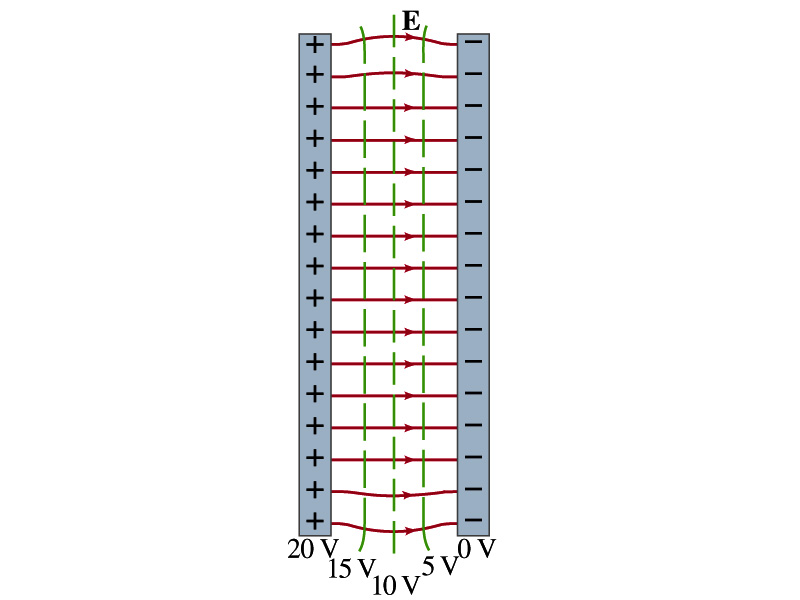 Just like a topographical map
Monday, June 10, 2013
PHYS 1442-001, Summer 2013               Dr. Jaehoon Yu
16
Electrostatic Potential Energy
Consider a point charge q is moved between points a and b where the electrostatic potentials due to other charges are Va and Vb
The change in electrostatic potential energy of q in the field by other charges is

Now what is the electrostatic potential energy of a system of charges?
Let’s choose V=0 at r=infinity
If there are no other charges around, single point charge Q1 in isolation has no potential energy and is exerted on with no electric force
Monday, June 10, 2013
PHYS 1442-001, Summer 2013               Dr. Jaehoon Yu
17
Electrostatic Potential Energy; Two charges
If a second point charge Q2 is brought close to Q1 at the distance r12, the potential due to Q1 at the position of Q2 is


The potential energy of the two charges relative to V=0 at r=infinity is

This is the work that needs to be done by an external force to bring Q2 from infinity to a distance r12 from Q1.
It is also a negative of the work needed to separate them to infinity.
Monday, June 10, 2013
PHYS 1442-001, Summer 2013               Dr. Jaehoon Yu
18
Electrostatic Potential Energy; Three Charges
So what do we do for three charges? 
Work is needed to bring all three charges together
Work needed to bring Q1 to a certain place without the presence of any charge is 0.
Work needed to bring Q2 to a distance to Q1 is
Work need to bring Q3 to a distance to Q1 and Q2 is


So the total electrostatic potential of the three charge system is

What about a four charge system?
Monday, June 10, 2013
PHYS 1442-001, Summer 2013               Dr. Jaehoon Yu
19
Electrostatic Potential Energy: electron Volt
What is the unit of electrostatic potential energy?
Joules
Joules is a very large unit in dealing with electrons, atoms or molecules in atomic scale problems
For convenience a new unit, electron volt (eV), is defined
1 eV is defined as the energy acquired by a particle carrying the charge equal to that of an electron (q=e) when it moves across a potential difference of 1V.
How many Joules is 1 eV then?
eV however is not a standard SI unit.  You must convert the energy to Joules for computations.
What is the speed of an electron with kinetic energy 5000eV?
Monday, June 10, 2013
PHYS 1442-001, Summer 2013               Dr. Jaehoon Yu
20
Capacitors (or Condensers)
What is a capacitor?
A device that can store electric charge
But does not let them flow through
What does it consist of?
Usually consists of two conducting objects (plates or sheets) placed near each other without touching
Why can’t they touch each other?
The charge will neutralize…
Can you give some examples?
Camera flash, UPS, Surge protectors, binary circuits, etc…
How is a capacitor different than a battery?
Battery provides potential difference by storing energy (usually chemical energy) while the capacitor stores charges but very little energy.
Monday, June 10, 2013
PHYS 1442-001, Summer 2013               Dr. Jaehoon Yu
21
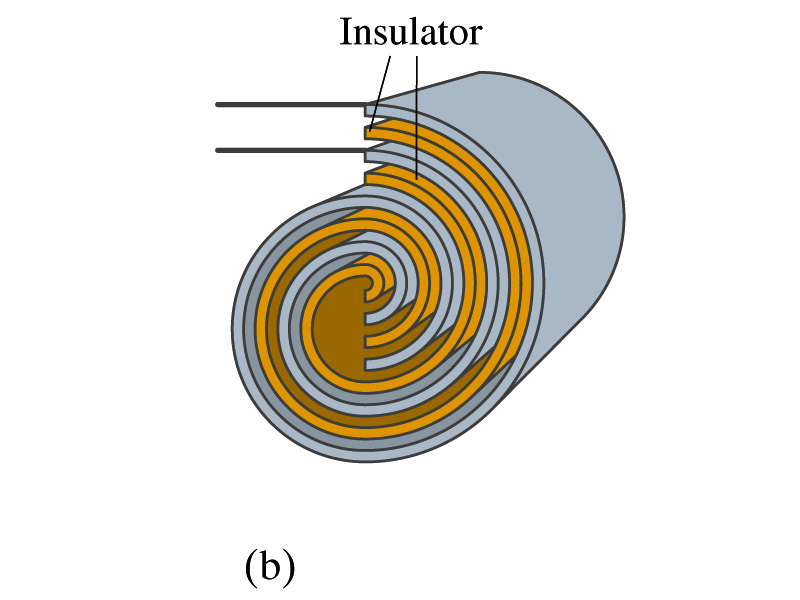 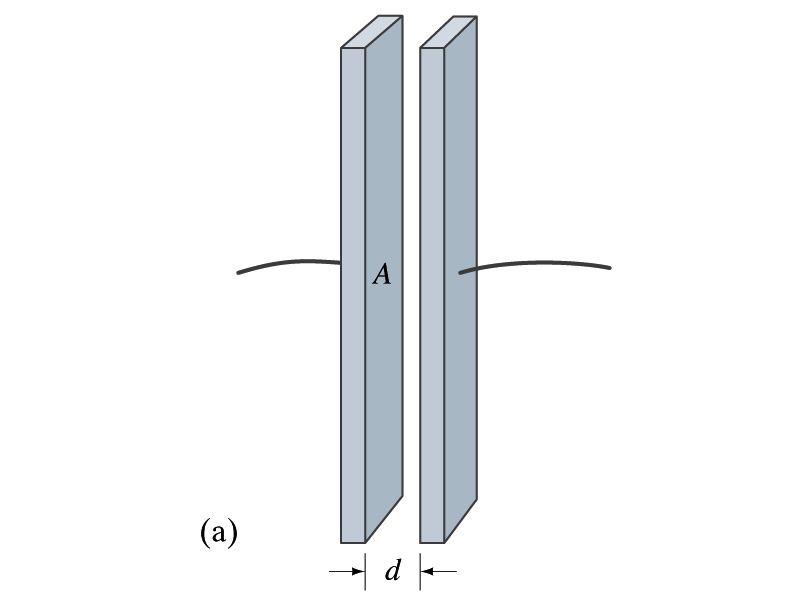 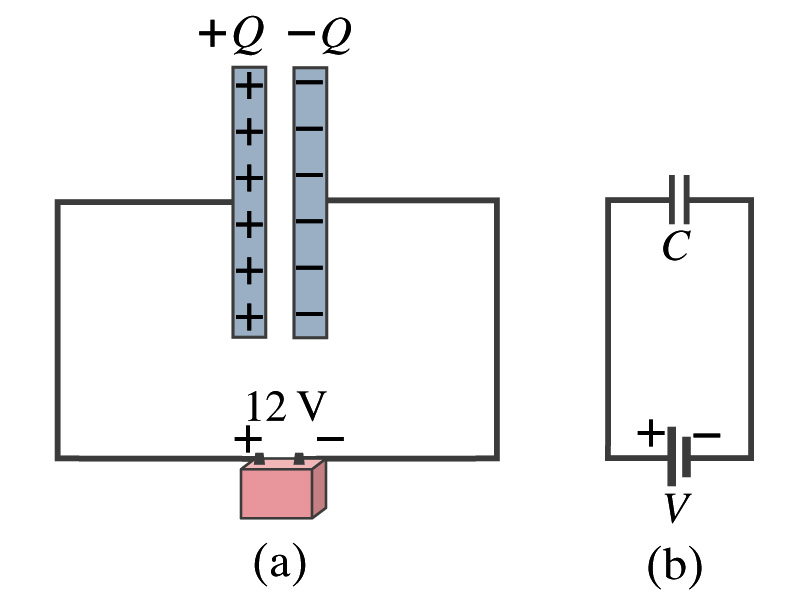 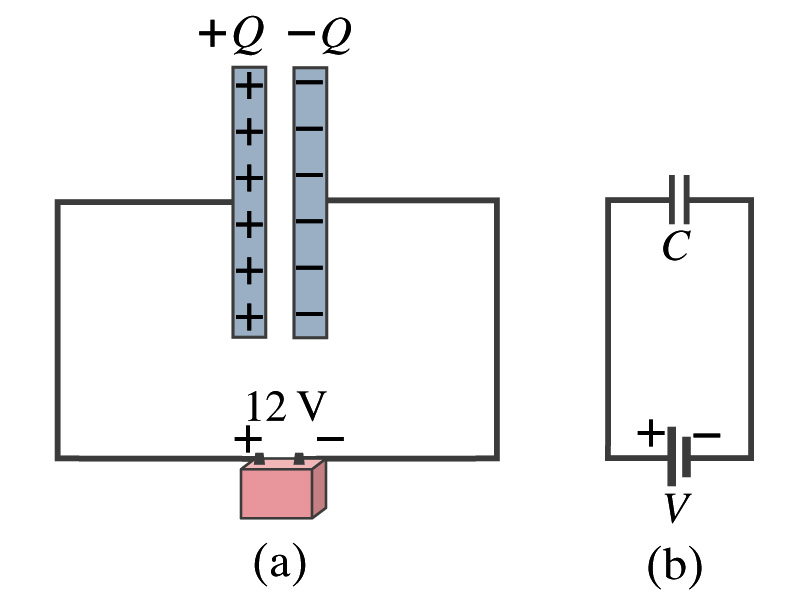 Capacitors
A simple capacitor consists of a pair of parallel plates of area A separated by a distance d.
A cylindrical capacitors are essentially parallel plates wrapped around as a cylinder.
How would you draw symbols for a capacitor and a battery?
Capacitor -||-
Battery (+) -|i- (-)
Circuit 
Diagram
Monday, June 10, 2013
PHYS 1442-001, Summer 2013               Dr. Jaehoon Yu
22
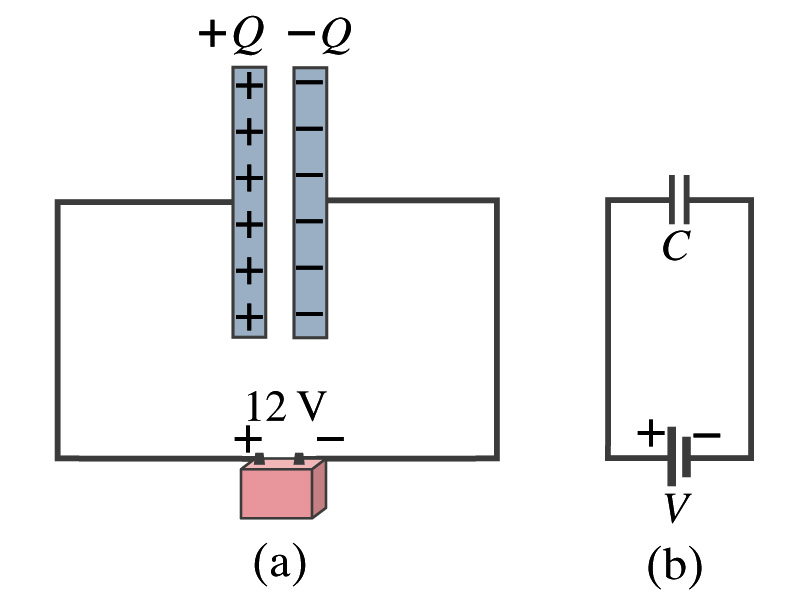 Capacitors
What do you think will happen if a battery is connected ( or a voltage is applied) to a capacitor?
The capacitor gets charged quickly, one plate positive and the other negative in equal amount.
Each battery terminal, the wires and the plates are conductors.  What does this mean?
All conductors are at the same potential.   And?
So the full battery voltage is applied across the capacitor plates.
So for a given capacitor, the amount of charge stored in the capacitor is proportional to the potential difference Vba between the plates.  How would you write this formula?

C is a proportionality constant, called capacitance of the device.
What is the unit?
C is a property of a capacitor so does not depend on Q or V.
Monday, June 10, 2013
PHYS 1442-001, Summer 2013               Dr. Jaehoon Yu
23
C/V
or
Farad (F)
Normally use μF, nF or pF.
Determination of Capacitance
C can be determined analytically for capacitors w/ simple geometry and air in between.
Let’s consider a parallel plate capacitor.
Plates have area A each and separated by d.
d is smaller than the length, and so E is uniform.
E for parallel plates is E=σ/ε0, σ=Q/A is the surface charge density.
E and V are related
 
Since Q=CV, we obtain:
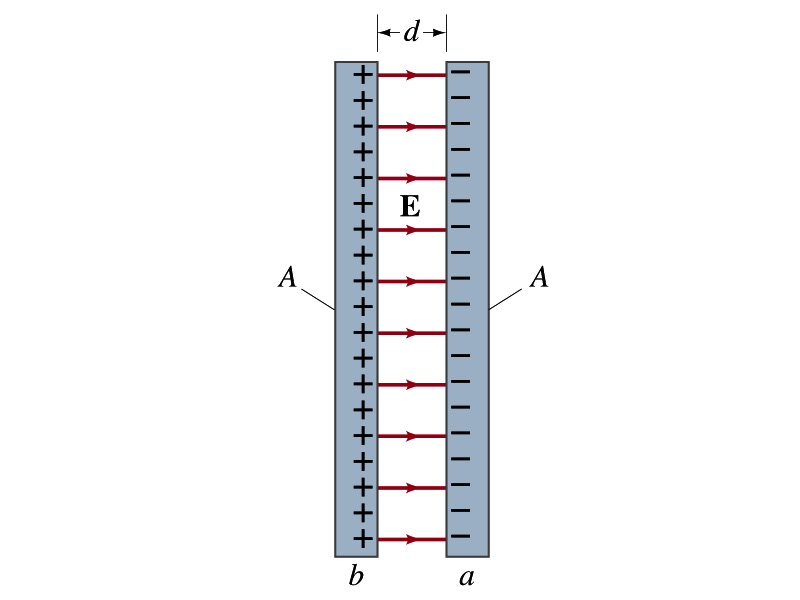 C only depends on the area and the distance of the plates and the permittivity of the medium between them.
Monday, June 10, 2013
PHYS 1442-001, Summer 2013               Dr. Jaehoon Yu
24
Example 17 – 8
Capacitor calculations: (a) Calculate the capacitance of a capacitor whose plates are 20cmx3.0cm and are separated by a 1.0mm air gap.  (b) What is the charge on each plate if the capacitor is connected to a 12-V battery? (c) What is the electric field between the plates? (d) Estimate the area of the plates needed to achieve a capacitance of 1F, given the same air gap.
(a) Using the formula for a parallel plate capacitor, we obtain
(b) From Q=CV, the charge on each plate is
Monday, June 10, 2013
PHYS 1442-001, Summer 2013               Dr. Jaehoon Yu
25
Example 17 – 8
(C) Using the formula for the electric field in two parallel plates
Or, since
we can obtain
(d) Solving the capacitance formula for A, we obtain
Solve for A
About 40% the area of Arlington (256km2).
Monday, June 10, 2013
PHYS 1442-001, Summer 2013               Dr. Jaehoon Yu
26